UNIVERSIDAD VERACRUZANA

FACULTAD  DE CIENCIAS QUIMICAS
CINETICA QUIMICA Y CATALISIS

SELECCIÓN DE LOS SISTEMAS DE REACCION

INTEGRANTES:
CARRASCO PACHECO ROSA MARIA
GUTIERREZ VAZQUEZ KRYSTAL
MARCOS RAMIREZ TONANTZIN
Sistema de reacción
El sistema de reacción está conformado por un reactor en el que se modifican las concentraciones de los compuestos mediante reacciones químicas que ocurren dentro del mismo.
	Las variables del sistema determinan los valores de concentración de reactantes y productos, la definición de ellas, determina la sección del sistema de reacción. Por ello en necesario identificar los efectos de cada una de modo que se obtengan criterios que permitan definir un diseño integrado.
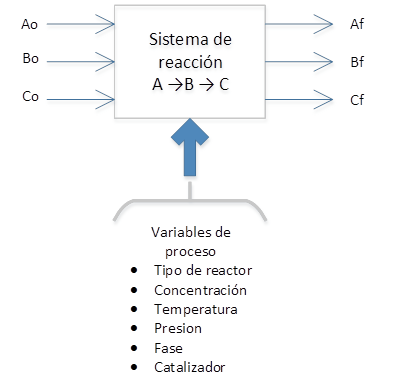 Una reacción procederá hasta un punto en que se maximice su entropía o minimice su energía libre, lo cual sucede cuando el sistema llega a una concentración dada de sus componentes. La constante de equilibrio químico determina cuantitativamente las concentraciones que satisfacen esas condiciones.
Fronteras naturales de una reacción química
Si una reacción ocurre espontáneamente en la naturaleza, esta va acompañada de una disminución en su energía libre hasta un punto óptimo, al punto en que logra un valor máximo de entropía del sistema, a esto se le conoce como punto de equilibrio de la reacción.
Para toda reacción a ciertas condiciones de proceso fijas existe un punto de equilibrio químico que no puede rebasarse, ya que es la frontera que le impone la naturaleza.
Tipo de reactor
El efecto de las variables de proceso en el equilibrio químico
Se logra aplicando el principio de Le Chatelier para modificar el estado de equilibrio de un sistema.
Un sistema que efectúa una reacción química simple, se podrá presidir cuantitativamente el efecto de las variables de proceso en la reacción.
El equilibrio se desplazará en la dirección que permite la absorción de calor, y viceversa
Concentración
Temperatura
Variables de proceso
Al introducir un gas inerte en una mezcla reaccionante se tiene siempre un efecto de dilución de todos los componentes que intervienen en la reacción, por lo disminuye su concentración.
Presión
La presencia de una sustancia en la mezcla inicial inhibe o disminuye su formación en la reacción.
Tiene efecto solo para reacciones con cambios en el volumen final, si el número de moles totales de productos en fase gas es mayor al número total de moles de reactantes, también en fase gas.
Fase
Catalizador
Se miden en función del material convirtiendo a los diversos productos posibles, para ello empleamos:
Criterios para determinar el comportamiento de reactores
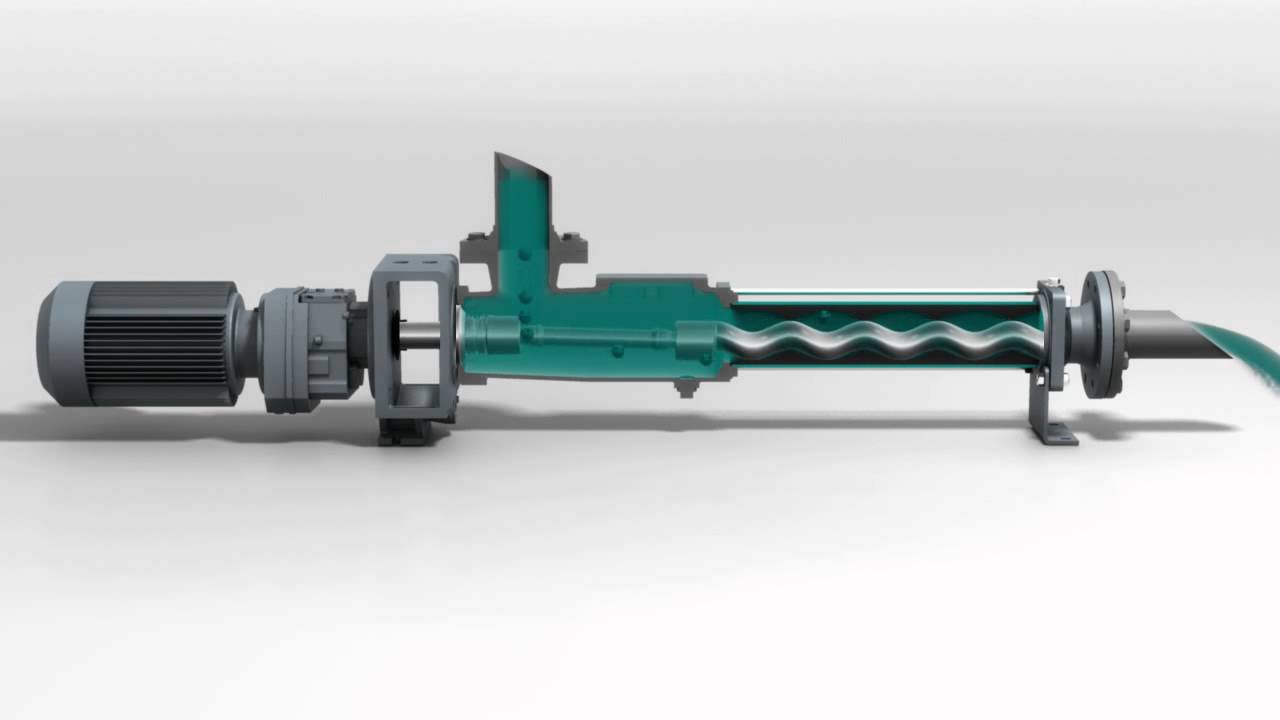 Bomba de tornillo
Es considerada de desplazamiento positivo utiliza un tornillo helicoidal excéntrico que se mueve dentro de una camisa y hace fluir el líquido entre el tornillo y la camisa.
GENERALIDADES
Actividad que realiza
Está específicamente indicada para bombear fluidos viscosos, con altos contenidos de sólidos, que no necesiten removerse o que formen espumas si se agitan. Como desplaza el líquido, este no sufre movimientos bruscos.
El líquido es transportado por medio de un tornillo helicoidal excéntrico que se mueve dentro de una camisa (estator). El núcleo inserto de la bomba es de fácil recambio. El accionamiento de los tornillos conducidos se realiza hidráulicamente.
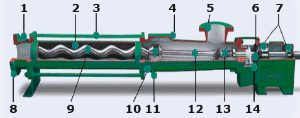 Bombas de tornillo con 
capacidad de volumen fijo
Bombas de tornillo con capacidad variable
Un pistón regulador de la capacidad (1) con movimiento horizontal acciona a la válvula deslizante (2). Esta modifica el tamaño del orificio de escape (3), regulando así la capacidad de volumen de transporte.
1. Pistón regulador de la capacidad.2. Válvula deslizante.3. Orificio de escape.4. Salida de la bomba de tornillo.5. Tornillo.6. Entrada a la bomba de tornillo.
Bombas de doble tornillo
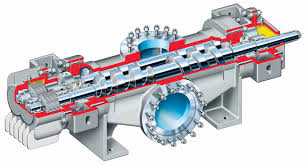 El perfil de los tornillos es tal que el conducido se descarga completamente, accionado por el conductor que es el que realiza el trabajo de desplazamiento, actuando éste, al mismo tiempo, como rotor y como desplazador. 
El tornillo conducido desempeña la misión de separar las cavidades de admisión e impulsión, pero sin desalojar al líquido.
Bombas de triple tornillo
PRINCIPIO DE OPERACIÓN
El líquido bombeado entre los filetes de rosca helicoidales del rotor motriz y los rotores locos proporciona una película protectora para prevenir el contacto metal con metal. Mientras que los rotores dan vuelta, estos espacios se mueven axialmente, proporcionando un flujo continuo. El funcionamiento eficaz se basa en los factores siguientes:
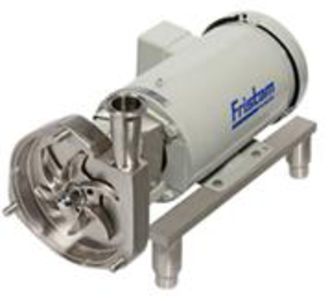 Bombas fristam
Esta versátil bomba de trabajo pesado es la piedra angular de la línea de productos Fristam. Para la extracción de vacío en evaporadores, productos viscosos, calientes o abrasivos, y muchas aplicaciones más, la serie FP de Fristam es la base de referencia para la industria de procesamiento sanitario.
Aplicaciones
Es una bomba altamente eficiente para el manejo de líneas de producto, recibo y carga, bombeo a llenadoras, separadores, homogeneizadores, intercambiadores de calor, evaporadores y una gran variedad de equipos. Maneja líquidos con viscosidades de hasta 1200cps, desde productos ligeros como agua purificada o jugos hasta líquidos un poco más pesados como pulpa de frutas o jarabes.
Ventajas
Caracteristicas
Alta resistenciaLa estructura, la tapa y el impulsor de la bomba FPR están hechos con acero inoxidable 316L fundido y forjado, a fin de obtener mayor masa. Gracias a su sólida construcción, la bomba FPR es más resistente al impacto hidráulico y a la cavitación que pueden arruinar una bomba.
Sello internoEl exclusivo sello interno, utiliza el enfriamiento y la lubricación del producto para brindar una mayor vida útil del sello.
Espacios internos cerradosLos espacio internos de la bomba son muy pequeños, de hasta tan sólo 0.5 mm, por lo cual las bombas tienen alta eficiencia y manejan el producto con delicadeza.
Impulsor optimizadoEl diseño de “ángulo de aspa optimizado” de los impulsores FPR logra la máxima eficiencia y permite bajos requisitos de presión neta positiva de succión.
La bomba FPR funciona de manera uniforme y silenciosa.
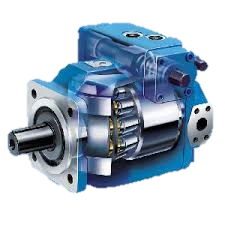 BOMBA DE PISTON
Las bombas de pistón son utilizadas generalmente en la industria por su alto rendimiento y por la facilidad de poder trabajar a presiones superiores 2000 lb/plg2 y tienen una eficiencia volumétrica aproximadamente de 95 a 98%.
PARTES DE LA BOMBA
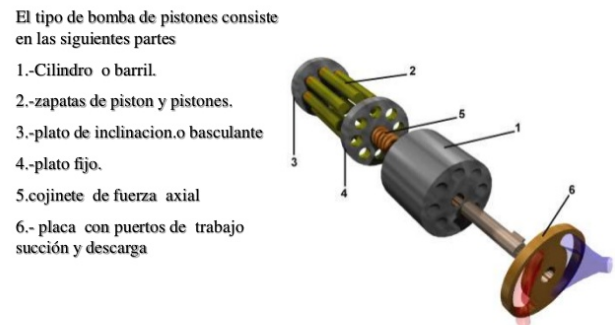 Cilindro o barril
Zapatas de piston y pistones
Plato de inclinación o basculante
Plato fijo
Cojinete de fuerza axial
Placa con puertos de trabajo succión y descarga
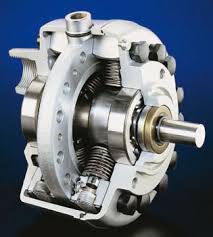 Clasificación
Bombas de pistón radial
	 Los pistones se deslizan radialmente dentro del cuerpo de la bomba que gira alrededor de una flecha
Clasificación
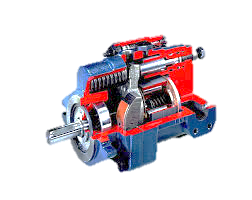 Bombas de pistón axial
	 Los pistones se mueven dentro y fuera sobre un plano paralelo al eje de la flecha impulsora.
Bombas de pistón de barril angular (Vickers)	Las cargas para impulsión de la bomba y las cargas de empuje por la acción del bombeo van soportadas por tres cojinetes de bolas de hilera simple y un cojinete de bolas de hilera doble.
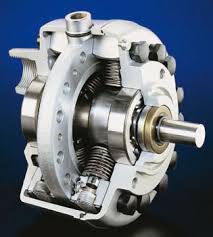 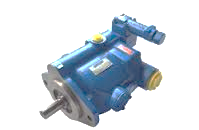 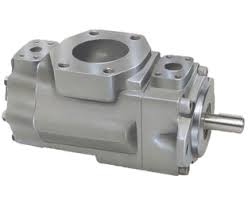 Bombas de pistón de placa de empuje angular (Denison): Este tipo de bombas incorpora zapatas de pistón que se deslizan sobre la placa de empuje angular o de leva. La falta de lubricación causará desgaste.
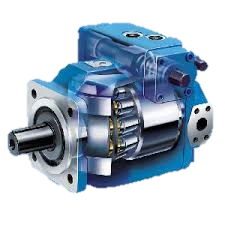 Aplicaciones y uso de las bombas de pistón​
Industria de proteínas
Farmacia
Higiene personal
Medio ambiente
Tipo de reactor
El equilibrio se desplazará en la dirección que permite la absorción de calor, y viceversa
Concentración
Temperatura
Presión
Tiene efecto solo para reacciones con cambios en el volumen final, si el número de moles totales de productos en fase gas es mayor al número total de moles de reactantes, también en fase gas.
Fase
Catalizador